Essential ENSOProperties & Metrics
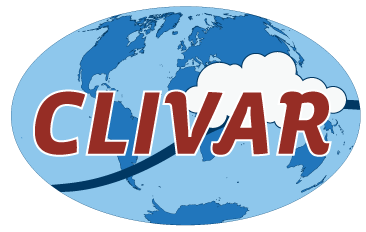 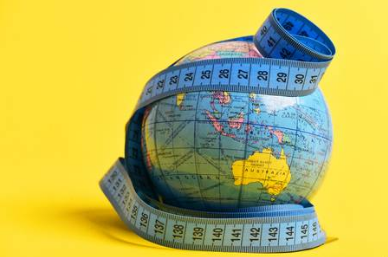 Prepared for the CLIVAR Pacific Region Panel
Working Group on Conceptual Models of ENSO


Presented by Andrew Wittenberg

with contributions from:Y. Planton & the ENSO Metrics Team, S. Stevenson, …



10 September 2020
From our Terms of Reference:“Agree on fundamental properties of ENSO that a conceptual model should account for, and quantitative measures of those properties.”
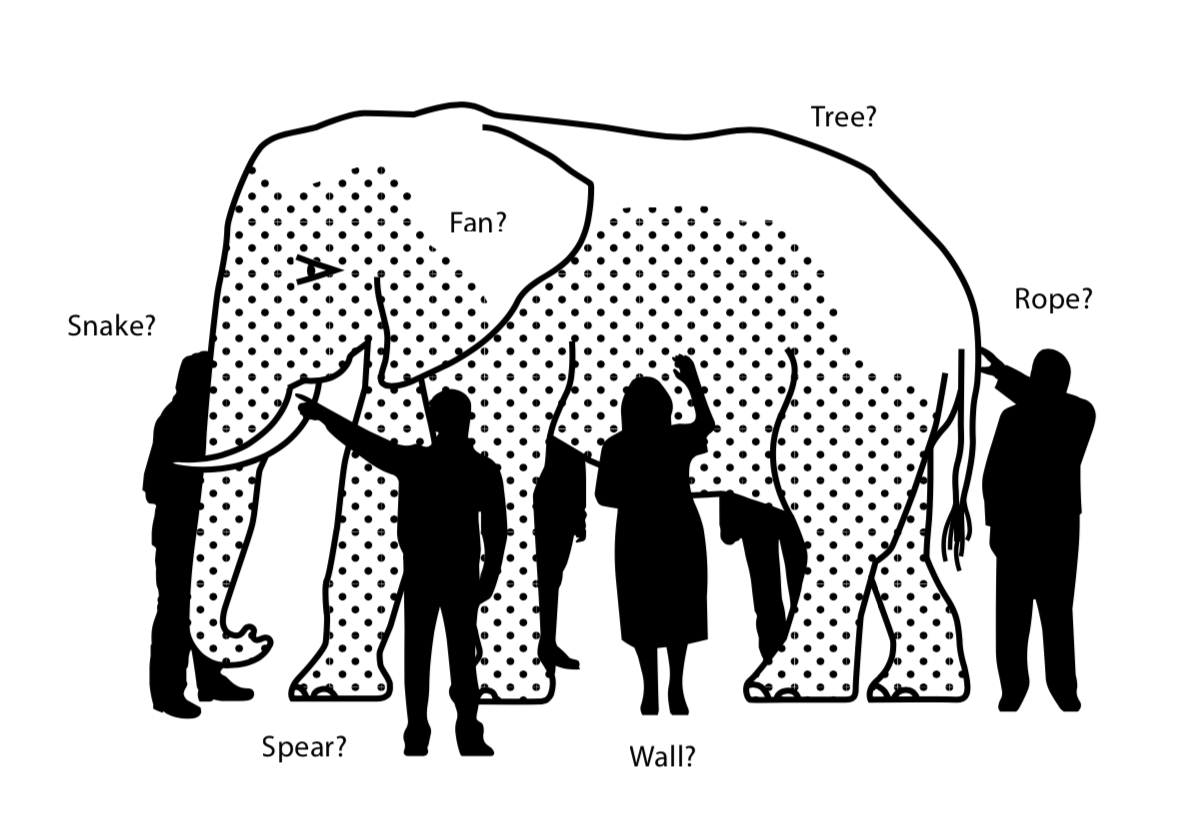 Today:	- Role, scope, and desired features for conceptual model(s)	- Desired ENSO properties to account for	- Relation to ENSO metrics (e.g. new CLIVAR ENSO package)
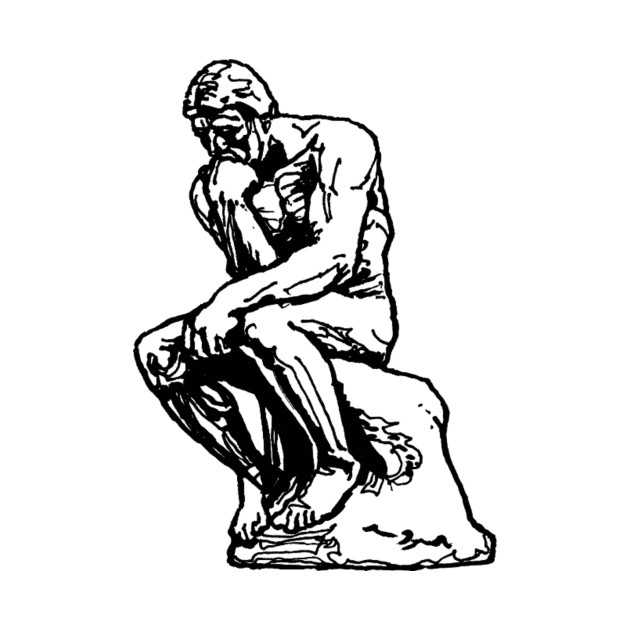 Role of a conceptual model
A model is a mathematical construct that describes observations.


The main role of a conceptual model is to enhance understanding.
Accuracy & fine details can be left to more comprehensive models,whose development can be informed by conceptual models.


An ENSO conceptual model should:	- Capture essential behaviors, dynamics, & sensitivities of ENSO	- Map clearly onto observed ENSO properties in nature & GCMs	- Strive for simplicity, to aid understanding
Desired features of conceptual models (1)
Elegant, quantitative, observable, physical, and extensible.

1. Elegant	a. Simple yet effective (parsimonious)		- Realistic behavior, with minimal structure & few free parameters		- Easy to explain, code, explore; valuable as a teaching tool		- Analytical tractability is a plus
b. Fast to simulate: e.g. run millennia on a laptop

2. Quantitative	a. Dynamical “budgets” for ENSO behavior		- Equations for how parameter changes/biases affect ENSO
b. Predicts something new		- Skillful out-of-sample predictions (events, phenomena, sensitivity)		- Identifies key parameters
c. Suggests quantitative metrics for CGCMs		- To compare/evaluate CGCMs & obs			- Why models differ, and what to do about it		- To rank GCMs for certain tasks.  Depends on:			- Application				- Simulations: Does ENSO mimic observed behavior & mechanisms?				- Reanalyses: Are ENSO features in the right place?				- Forecasts: Does ENSO retain useful long-term memory for forecasts?				- Projections: Are future ENSO changes plausible?			- Region/variable of interest (e.g. NINO3 SST vs. Peru SST vs. Australian drought)
Desired features of conceptual models (2)
3. Observable	a. Well constrained by existing obs or GCM simulations
b. Clear recipes to estimate free parameters from obs/GCMs

4. Physical	a. Derived from fundamental physics, with reasonable assumptions		- The less empirical the better (though statistics/LIMs could help guide formulation)
	b. Conceptual elements independent of fixed lat/lon/depth regions		- Regimes can shift due to climate change or CGCM biases
c. Relevant to GCM development		- Clear mapping onto GCM-simulated variables		- Relates clearly to GCM parameterizations, e.g.:			- CMT → wider 𝝉x’  response → weaker discharge → stronger/slower ENSO			- Weaker viscosity → stronger TIWs → more LN damping → more SSTA skewness

5. Extensible	a. Part of a model hierarchy that builds toward more realism & complexity		- Start simple; add layers as needed		- Helps to resolve tension between elegance & realism/comprehensiveness
	b. Flexible “resolution”, variables, ENSO features		- Application-dependent; a single conceptual model cannot serve all purposes		- May need a diverse toolbox of conceptual models

These characterize the conceptual model.What’s the scope of ENSO that we hope to explain?
Scope of ENSO conceptual models (1)
Region, composition, structure, behavior.

1. Region(s): Where does ENSO “live”?	a. Tropical Pacific (20°S–20°N, 120°E–80°W)
b. Coupling to tropical Indian & Atlantic (e.g. MJO, IOD, AMV)
c. Coupling to higher latitudes (e.g. PMM, PDV)
d. Coupling to continental climates (e.g. volcanic cooling, anthro warming)

2. ENSO composition: Key physical variables & fields	a. Ocean		- SST		- thermal structure			- heat content (e.g. temp of top 300 m; WWV)			- thermocline depth (depth of max dT/dz)			- SSH			- MLD (~30-100m)			- “entrainment temperature” (Te)		- currents & upwelling (surface, ML, EUC, recharge/discharge)		- SST/MLT budget: advection, mixing, solar penetration		- salt/freshwater budget (barrier layers)		- TIW activity (noise & nonlinearity)
b. Atmosphere		- surface wind stress (𝝉)		- air-sea heat fluxes (especially shortwave & latent)		- precip (latent heating → winds & teleconnections)		- convection & clouds; moisture budget		- WWEs (noise & nonlinearity)
Scope of ENSO conceptual models (2)
3. ENSO structure: Key indices & averages	x, y		- box indices: WEqPac, NINO4, NINO3.4, NINO3, NINO12			- Can these be (re)defined in terms of climate features & boundaries, rather than lat/lon?		- EOFs (linear, complex, nonlinear, ...)		- equator (wave guides, peak upwelling)		- meridional structure (wind stress curl, ocean recharge/discharge, asymmetry)		- east/west boundary layers (boundary reflectivity)
z		- surface		- boundary layers: ABL, ML (not constant!), barrier layers		- baroclinic modes (troposphere & upper ocean)
t		- 30–90 day means (core ENSO dynamics)		- 5–30 day means (WWE & TIW noise)		- seasonality		- may need 30–500yr record for robust fits (depending on ENSO statistic)

4. ENSO behavior (details below)	a. PDFs	b. Patterns & evolution	c. Mechanisms, including nonlinearity & noise	d. Predictability	e. Sensitivities to climate & parameters

Given this scope, what ENSO properties would we like to capture?
Key ENSO properties (1)
1. PDFs	a. Amplitude		- e.g. stddev of NINO3 SSTA, or composite LN/CPEN/EPEN intensity
b. Quantiles (including extremes)		- e.g. 95th-percentile EN & LN
c. Joint distributions might better resolve impacts of climate shifts/biases		- e.g. SST & rainfall; SST & h; SST & cloud & net surface heat flux

2. Spatial patterns	a. Standard deviation maps (e.g. SSTA stddev)
b. Regressions/correlations onto key ENSO indices (e.g. 𝝉x’ regr on NINO3 SSTA)
c. Composites (e.g. DJF SSTA pattern for all DJF NINO3 SSTA exceeding a threshold)
d. EOFs
e. Inter-event diversity

3. Temporal evolution	a. Spectrum: peak, breadth, spatial dependence (QB, QQ)
b. Event duration & inter-event spacing
c. Seasonal synchronization
d. Transition probabilities
e. Time-scale interactions		- irregularity & interdecadal modulation		- multiplicative noise		- e.g. coupling to WWEs, TIWs, decadal modes
f. Inter-event diversity
Key ENSO properties (2)
4. Mechanisms: Cross-variable relations & feedbacks	a. Regressions or composites		- e.g. SST → wind; wind → h; h → SST		- e.g. NINO3 SST → NINO3 net surface heat flux		- e.g. NINO3 SST → NINO4 zonal wind stress
	b. Lead-lag relations		- Phase relations can reveal causality & predictability		- Correlations, regressions, composites			- e.g. zonal-mean eqPac h’, lag-regressed onto NINO3 SSTA
c. Heat budget of ocean mixed layer		- Convective & stratus cloud feedbacks		- Evaporative cooling		- Thermocline feedback & ocean-dynamical thermostat (-wbar * dT’/dz)		- Ekman feedback (-w’ * dTbar/dz)		- Zonal advective feedback (-u’ * dTbar/dx)
d. Conceptually-integrated feedbacks		- Bjerknes feedbacks: SST → 𝝉x → u, w, h → SST		- Delayed negative feedback (recharge/discharge)		- Wind-evaporation-SST (WES) feedback
e. Variations in feedbacks & impacts		- Seasonal modulation		- Inter-event diversity		- Sensitivity to background climate (biases, change)
f. Interactions & teleconnections with remote regions and other modes
Key ENSO properties (3)
5. Nonlinearity & noise	a. EN/LN asymmetries: intensity, duration, transition
b. Convection & SST-wind coupling; nonlinear dynamical heating (NDH)
c. Maximum potential intensity (MPI)
d. Multiplicative noise & rectification (e.g. WWEs & TIWs)

6. Predictability	a. ENSO precursors
b. Sources of memory; and limits due to noise & chaos
c. Predictable patterns (LLEs, optimal perturbations, model-analogs, …)
d. Decadal variations of predictability; “predicting the predictability”

7. Sensitivities to climate & parameters	a. Consistency with historical & paleo obs and change (for right physical reasons)
b. Explain dependence of projections on model biases		- Stratify CMIP models by plausibility		- “Budgets” for model behavior, to target processes for development
c. Emergent constraints: Leverage intermodel diversity to better assess future risks
d. Emulate CGCM → cheaply extend simulations		- More robust statistics & detection, and better characterize extremes

So many properties!  How to prioritize?Case study: the CLIVAR PRP ENSO Metrics project.
ENSO Metrics
CLIVAR Research Focus: ENSO in a Changing Climate	http://www.clivar.org/research-foci/enso	2014-2018; then merged back into CLIVAR PRP	Co-chairs: E. Guilyardi (IPSL) & A. Wittenberg (NOAA GFDL)	Implementation & application: Yann Planton (IPSL/PMEL)	12 members (France, US, Australia, Japan, Korea, UK)
Goals:	- Understand ENSO processes & past/future changes	- Develop evaluation protocol for ENSO in GCMs	- Identify obs to improve models & projections

Performance metrics: Andrew, Antonietta, Mike, Matt, Scott, …Teleconnections: Scott, Shayne, Cai, …Processes: Eric, Yann, Soon-Il, Fei-Fei, Tobias, ...

Community package liaisons:	PMP: Jiwoo Lee & Peter Gleckler (PCMDI)	ESMValTool:	Veronika Eyring (DLR); Barcelona Computing Center (BSC)	CliMAF: Jérôme Servonnat (IPSL)
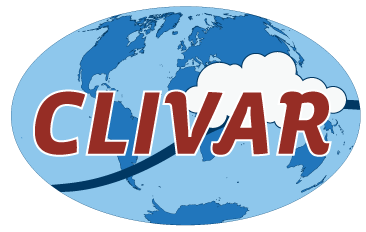 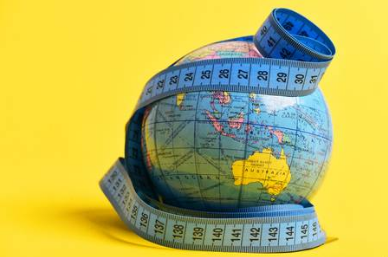 ENSO metrics strategy
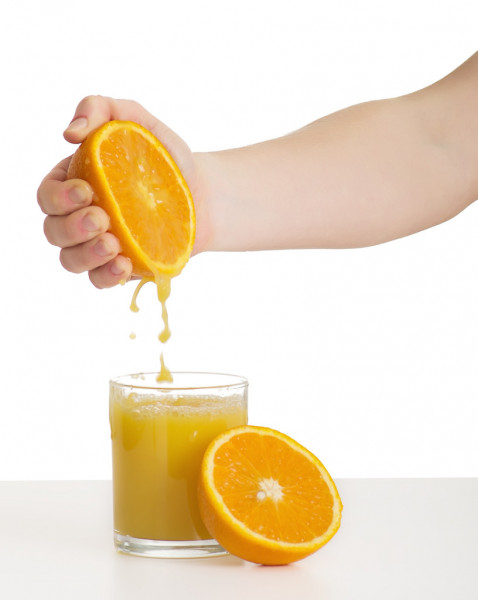 Start with a small subset of essential, simple metrics.	Avoid getting bogged down with complexity	Aim more at model users than model developers.	Expand as code, interfaces, use-cases take shape.

Metrics (scalars) are first step in a diagnostic hierarchy	Useful for intercomparing models & metrics	Dive-down diagnostics: Scalar → 1d → 2d → 3d	Want to see both “forest” and “trees”.

Account for:	- internal variability (multiple historical ensemble members)	- obs uncertainties (use multiple obs products)

Written in Python	Powerful, flexible	Plugs into community efforts
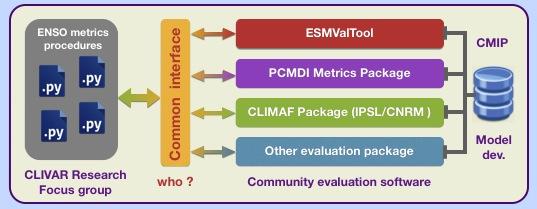 Requirements for defining a metric
1. Documentation: Whys & hows of metric and collection

2. Math definition of metric (positive scalar “distance”)

3. Input data frequency (monthly, daily, ...) and grid (1x1 lat/lon, region, etc.)

4. Obs (as many as possible) and epoch to use

5. Literature reference to show robustness/utility of metric

6. Minimum duration (or ensemble size) needed for metric to make sense

7. Dive-down diagnostics (e.g. the spatial maps used to compute RMSE)

8. Normalization to use in a multi-model intercomparison (single color bar)
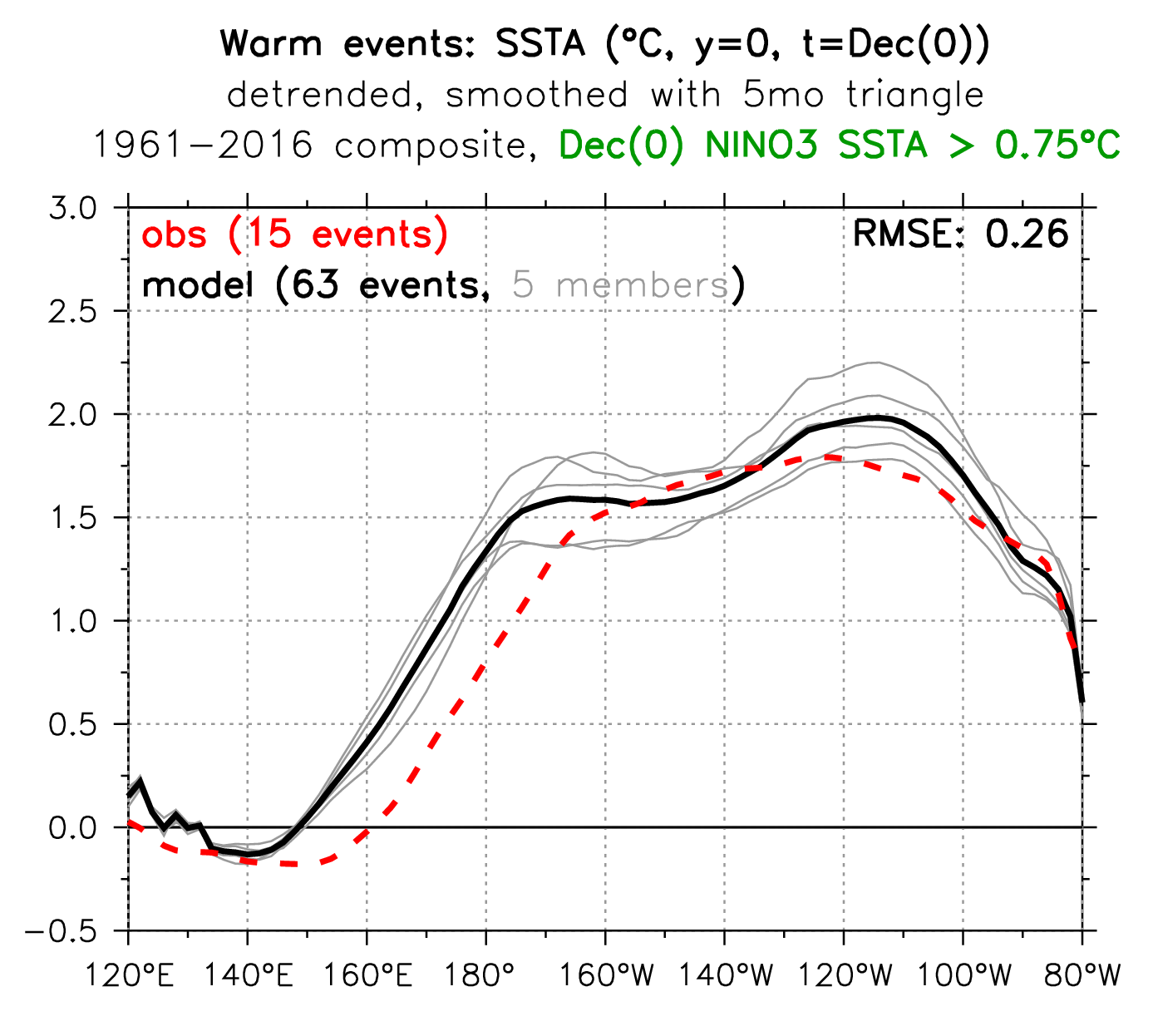 metric
double peak
diagnostic
SSTAs extend too far west
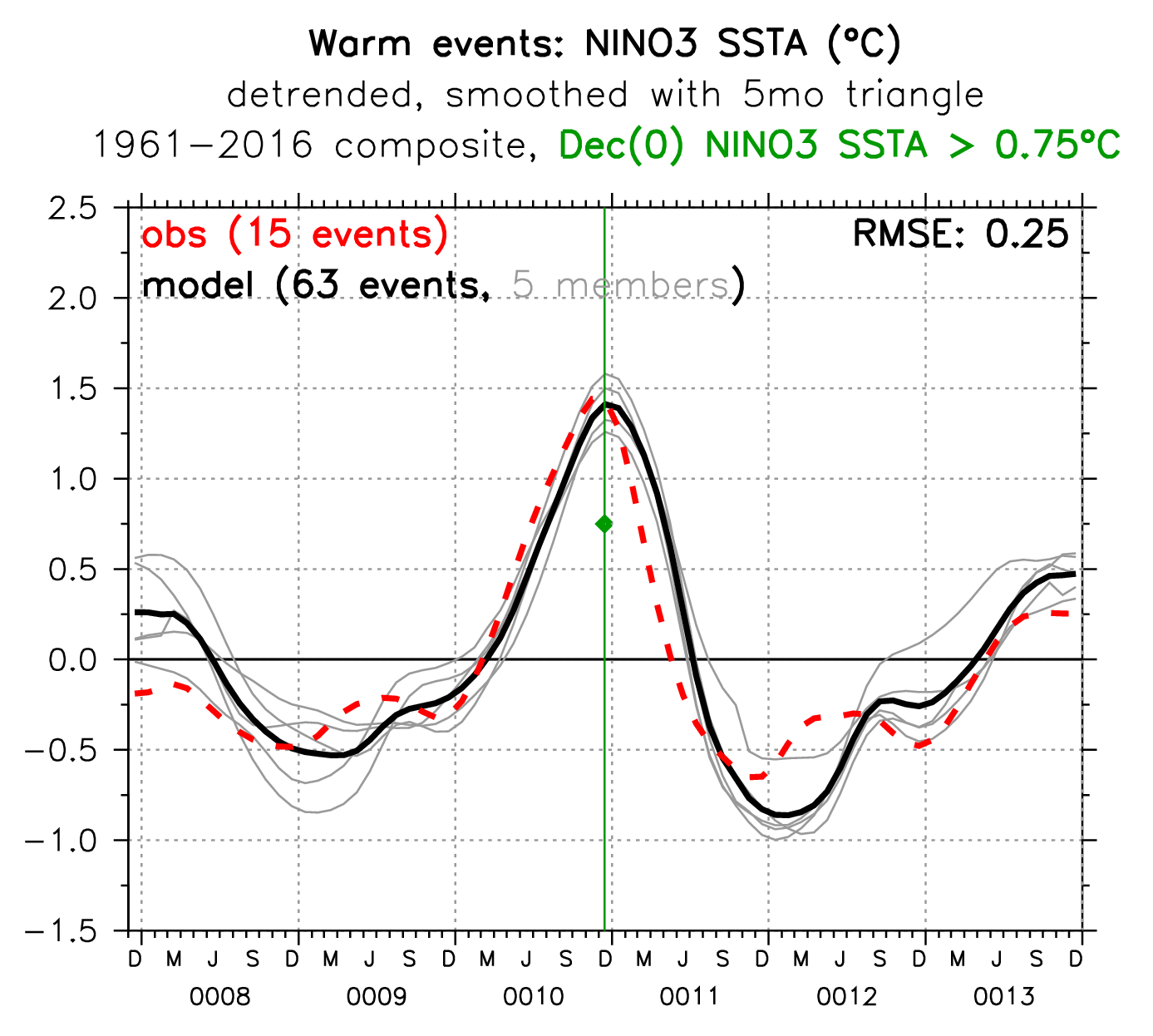 delayed termination
Inter-EN spacing
EN duration
ENSO lifecyle
Inter-LN spacing
excessive overshoot
Historical ENSO (63 metrics)
Properties (3)
	EnsoAmpl (K)
	EnsoSeasonality (K)
	EnsoSstSkew (K)

Composite patterns & evolution (for warm & cold events; 16 in total)
	NinoSstDur (months)
	NinoSstDiv (%), IQR of diversity relative to obs
	NinoSstLonRmse (K), along equator 
	NinoSstTsRmse (K), for NINO3 life cycle

Teleconnections (38)
	EnsoAmpl
	EnsoSstLonRmse (K): zonal SSTA pattern (5S-5N)
	NinoMap_Rmse (outside eqPac, for warm & cold events)
		variables: SSTA, SLPA, precip anom
		statistics vs. NINO3.4: regression, correlation, ratio of stddevs → Taylor diagram

Processes / feedbacks (6)
	EnsoAmpl
	EnsoFbSstTaux: SST → tau_x
	EnsoFbSstThf: SST → heat flux
	EnsoSstOce: role of ODC in SST change
	EnsoFbSshSst: SSH → SST
	EnsoFbTauxSsh: tau_x → SSH feedback
monthly data, MKS units,
CMIP variable names,
auto-regridded to 1°x1°
Historical Climatology (9 metrics)
Annual mean (6)
	Equatorial Pacific (5S-5N)
		BiasSstLonRmse (K)
		BiasPrLonRmse (mm/day)
		BiasTauxLonRmse (mPa)
	EPac meridional structure (15S-15N)
		BiasSstLatRmse (K) (140W-110W)
		BiasPrLatRmse (mm/day) (140W-110W)
		BiasTauxLatRmse (mPa)  (150E-90W)

Seasonal cycle (3)
	SeasonalSstLonRmse (K)
	SeasonalSstLatRmse (K)
	SeasonalPrLatRmse (mm/day)
ENSO performance
RMSE-based metrics 
Colors: relative to the median value of the metric (last column)
Numbers: metric value
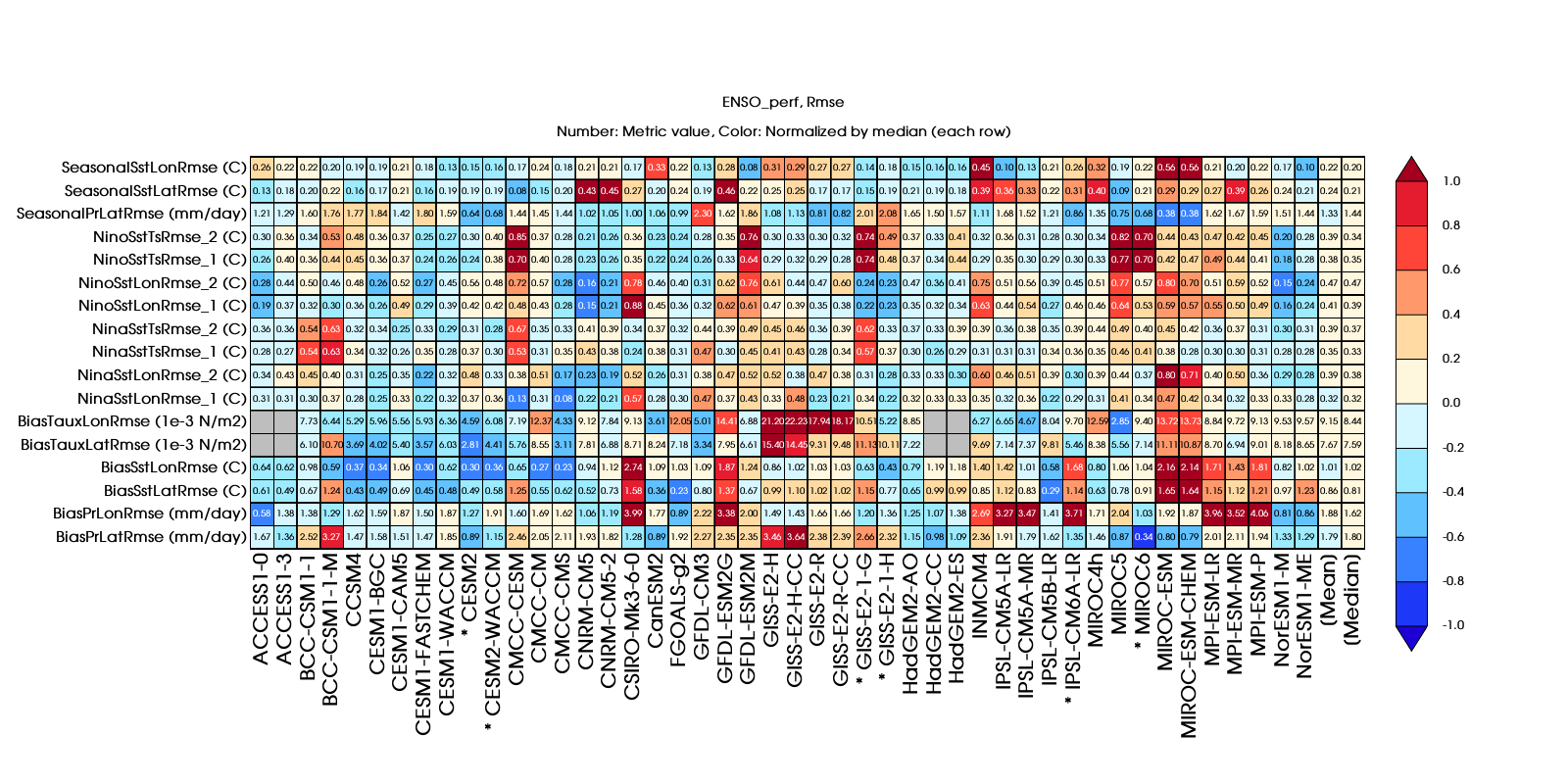 colors:
medians
from
inter-model
median
numbers: RMSE relative to obs
(perfect score is 0)
metrics
worse
medianmodel
better
different
composite
thresholds
models
* = CMIP6
ENSO performance
Non-RMSE-based metrics
Colors: relative to the median value of the metric (last column)
Numbers: ratio of model to obs value
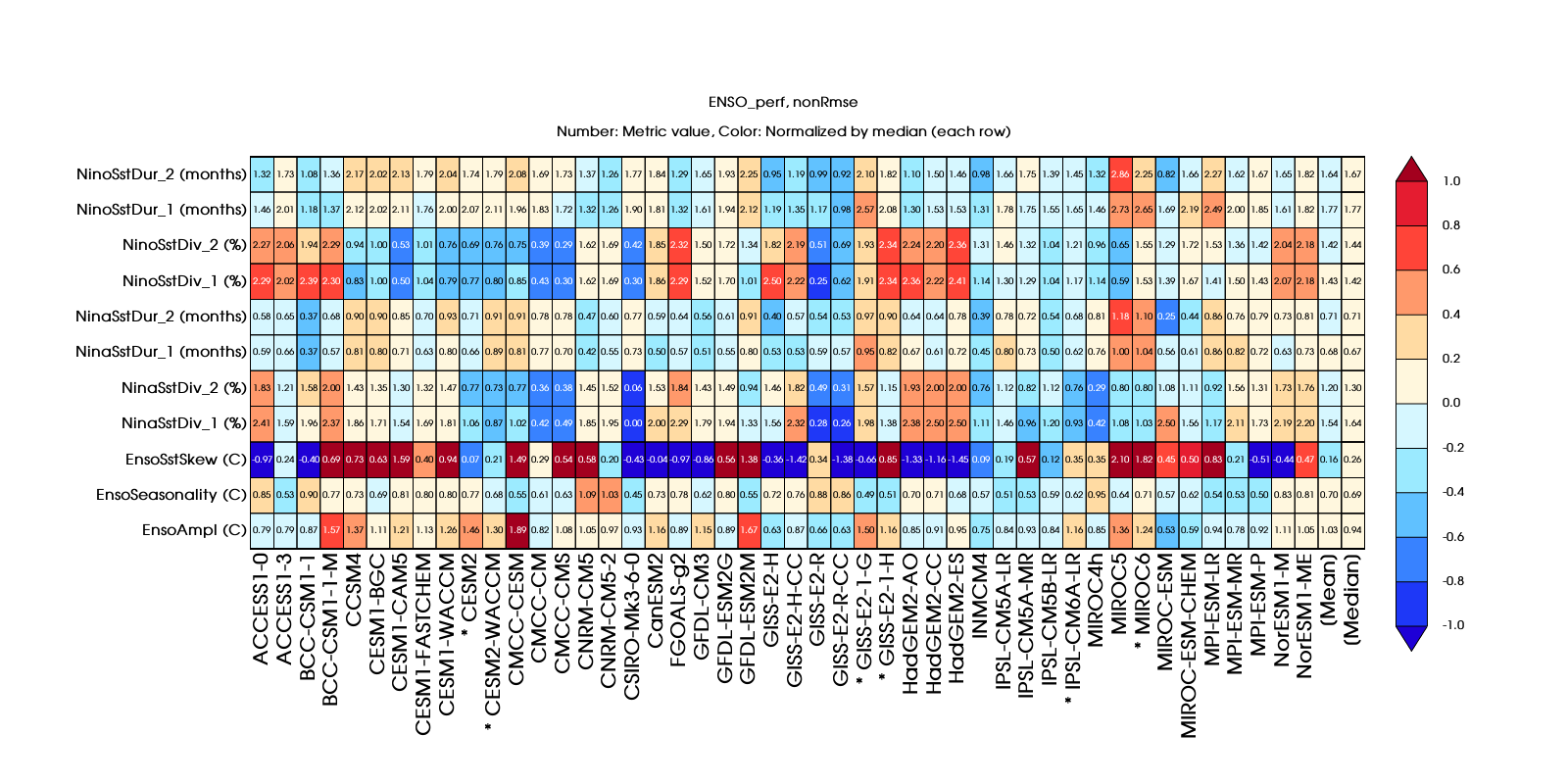 colors:
medians
from
inter-model
median
numbers: model/obs
(perfect score is 1)
metrics
more
medianmodel
less
models
* = CMIP6
ENSO performance
Parallel coordinate plot: Multi-metric performance relative to CMIP distribution
Example of use for IPSL-CM5A-LR, vs. CMIP5 (shading) and Obs
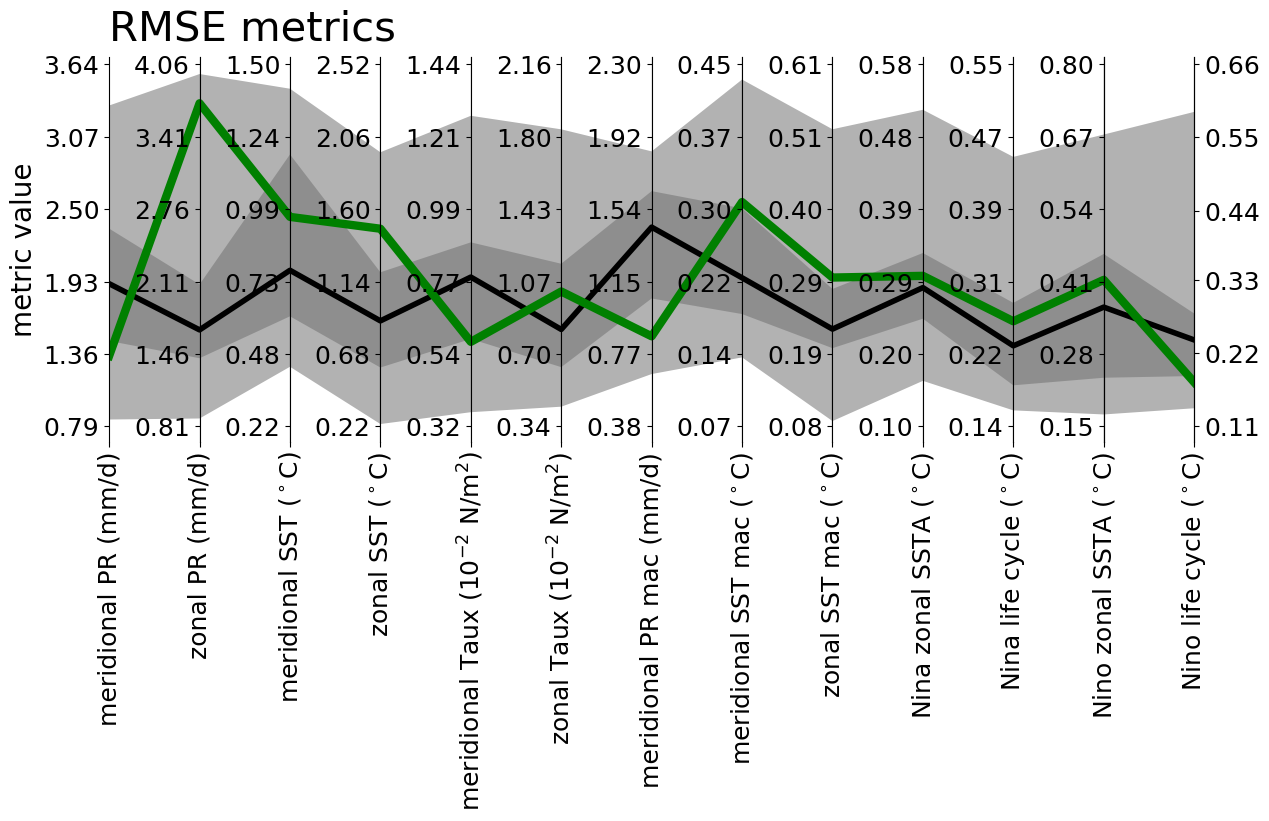 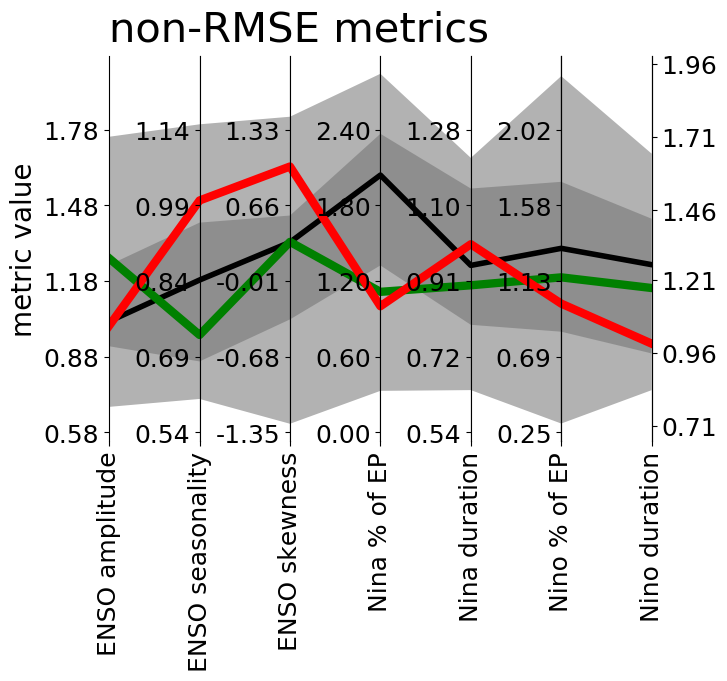 Annual-mean climate
Dive down level 2:
Metric:
RMSE(obs, model)
IPSL-CM6A-LR = 1.6°C

Dive down level 1:
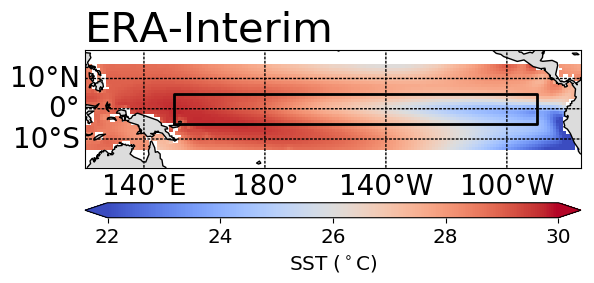 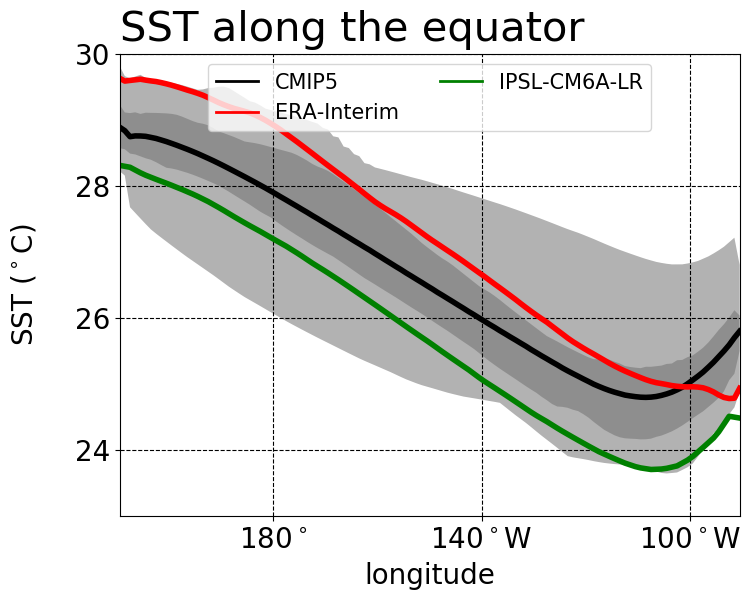 (5°S-5°N)
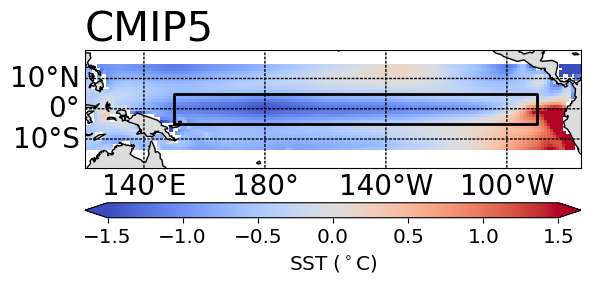 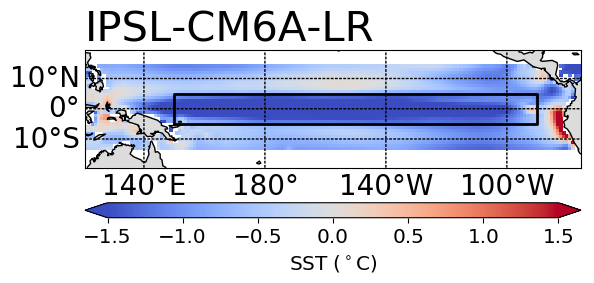 IPSL-CM6A-LR
too cold everywhere
Discovering links among metrics
correl(metric1, metric2)
Compute correlations & EOFs across CGCMs, to identify redundancies & cull the metrics.

Findings:
   - ECT cold/dry biases affect ENSO patterns & feedbacks
   - h → SST feedback anticorrel with other feedbacks

Can inform conceptual modeling.
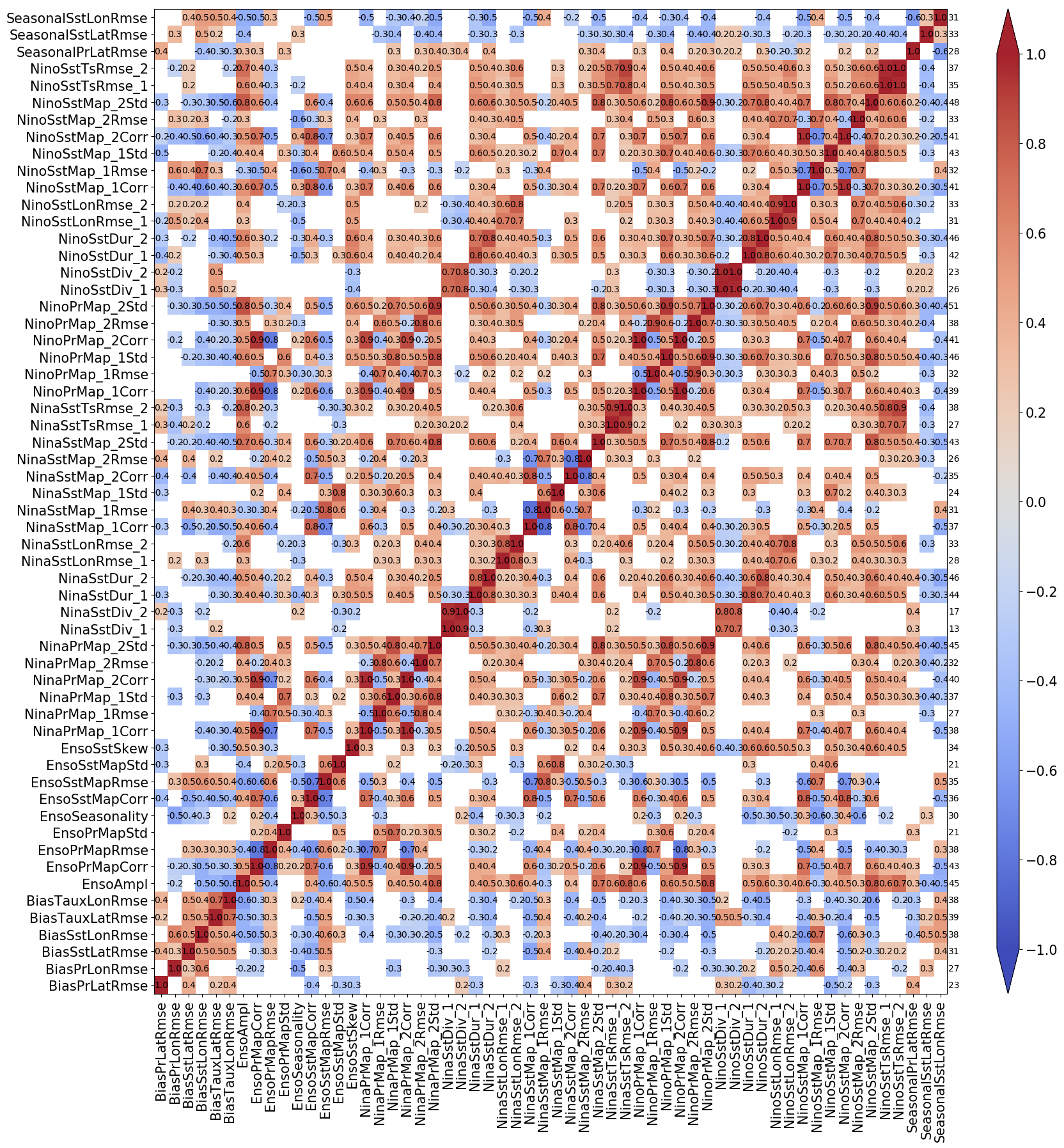 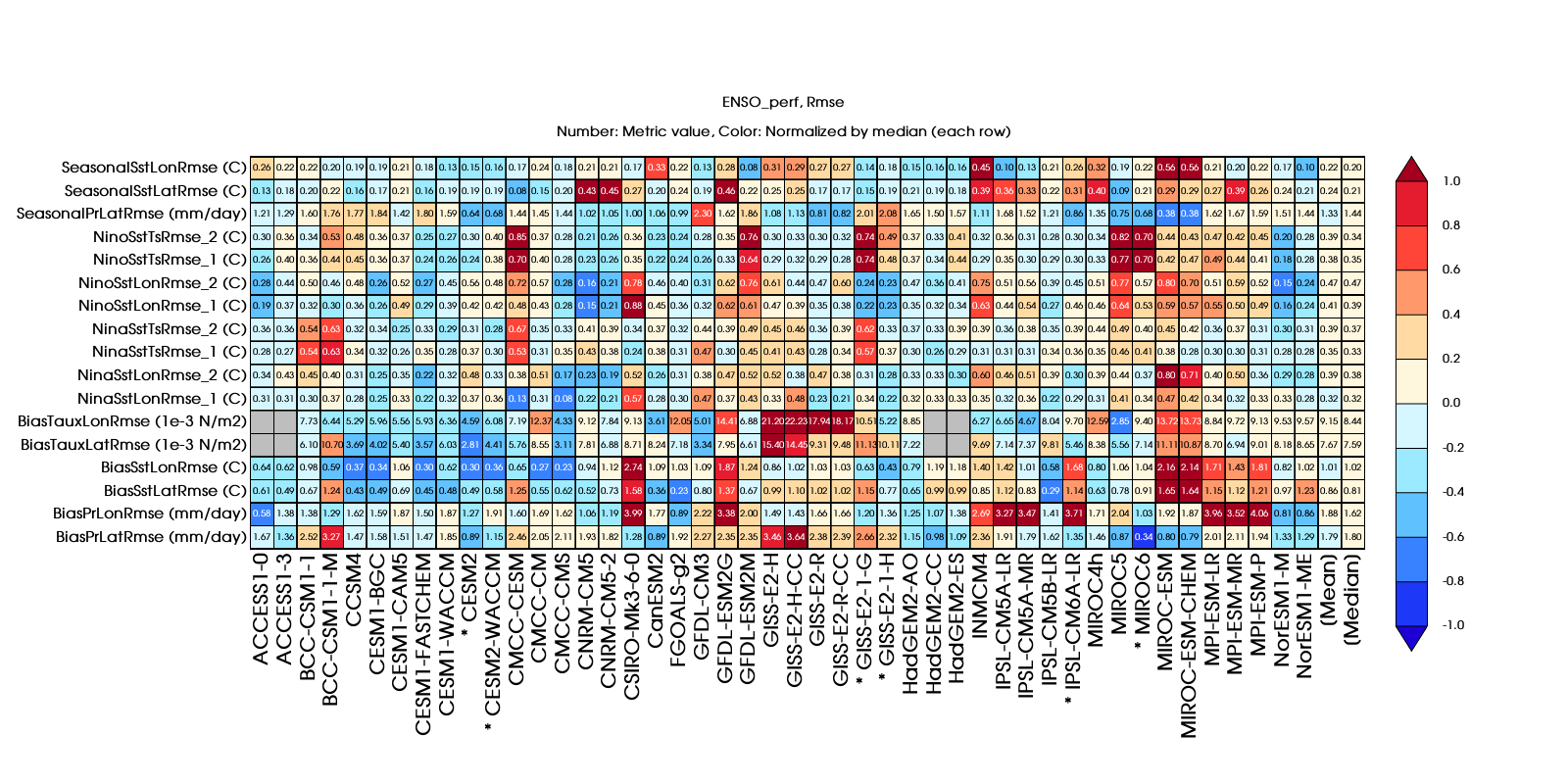 ← correlate metrics across the models →
Metrics Collections (after culling)
ENSO performance (16)
Mean state biases (6): BiasPrLatRmse, BiasPrLonRmse, BiasSstLatRmse, BiasSstLonRmse
Annual cycle biases (3): SeasonalPrLatRmse, SeasonalSstLatRmse, SeasonalSstLonRmse
ENSO stats (4): EnsoAmpl, EnsoSeasonality, EnsoSstSkew, NinoSstDiversity
ENSO regression (3): EnsoDuration, EnsoSstLonRmse, EnsoSstTsRmse 
ENSO teleconnections (11):
ENSO stats (1): EnsoAmpl
ENSO regression at Eq.(1): EnsoSstLonRmse
ENSO precip reg. (3): EnsoPrMap x3 (RMSE, corr. and spatial variability ratio)
ENSO SPL  reg. (3): EnsoSlpMap x3 (RMSE, corr. and spatial variability ratio)
ENSO SST  reg. (3): EnsoSstMap x3 (RMSE, corr. and spatial variability ratio) 
ENSO processes (6):
ENSO stats (1): EnsoAmpl
Taux-SST feedback (1) EnsoFbSstTaux
HF-SST feedback (1) EnsoFbSstThf
SST change origin (1) EnsodSstOce
SSH-SST feedback (1) EnsoFbSshSst
Taux-SSH feedback (1) EnsoFbTauxSsh

Reduced from 72 metrics down to 33.
Results from the ENSO Metrics Project
Paper (documentation & application to CMIP5/6):Planton et al., 2020: Evaluating climate models with the CLIVAR 2020 ENSO metrics package.  BAMS, in press.- CMIP6 models mostly outperform CMIP5- Exception: process metrics (h → SST coupling actually worsens)

Wiki:	https://github.com/CLIVAR-PRP/ENSO_metrics/wiki

Software:	https://github.com/CLIVAR-PRP/ENSO_metrics

Interactive portrait plots (with dive-down diagnostics):	https://pcmdi.llnl.gov/research/metrics/enso
Questions for ENSO conceptual models:	- What other metrics are important?  (Especially process metrics)	- How should we weight or prioritize metrics (depends on application)?	- How else can we use conceptual models to understand GCMs?